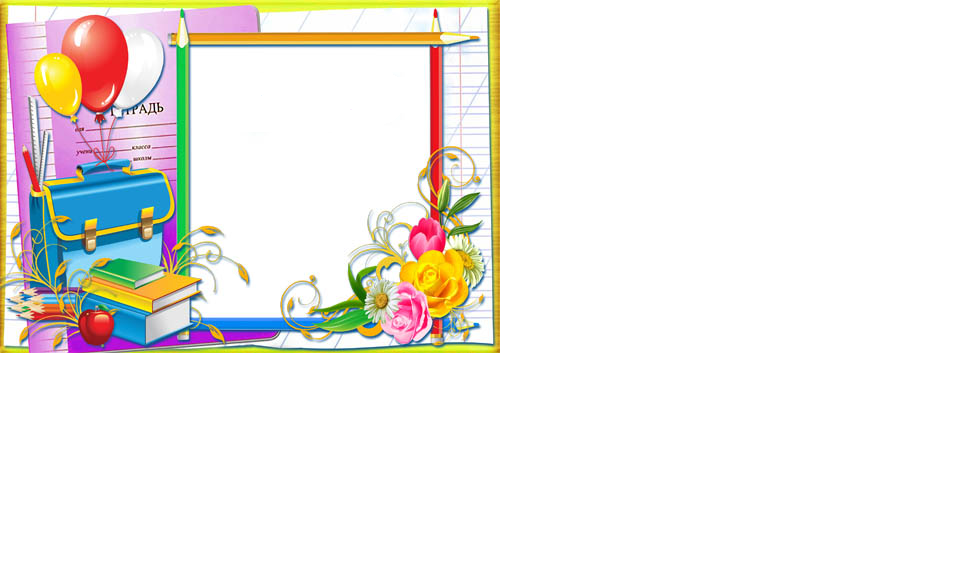 Выпускной  в  начальной
  школе
Презентацию подготовила 
Копылова Елена Алексеевна,
 учитель начальных классов
МБОУСОШ №10
 станицы Новопокровской Краснодарского края
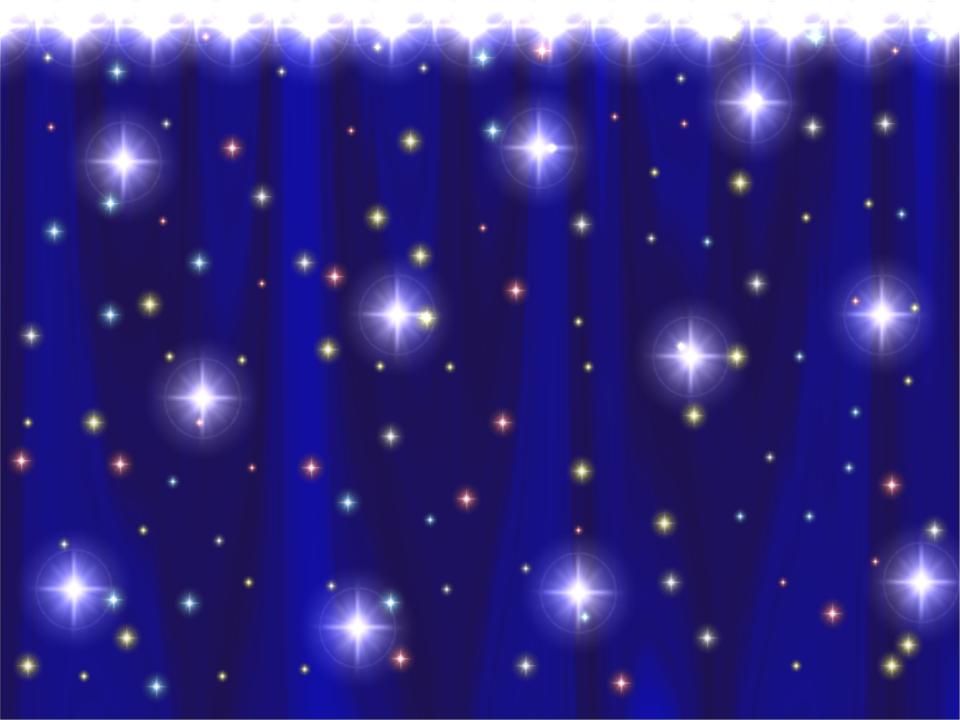 Прощай , 
начальная школа!
Здравствуй ,
 5 класс!
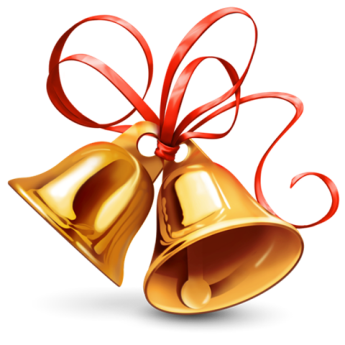 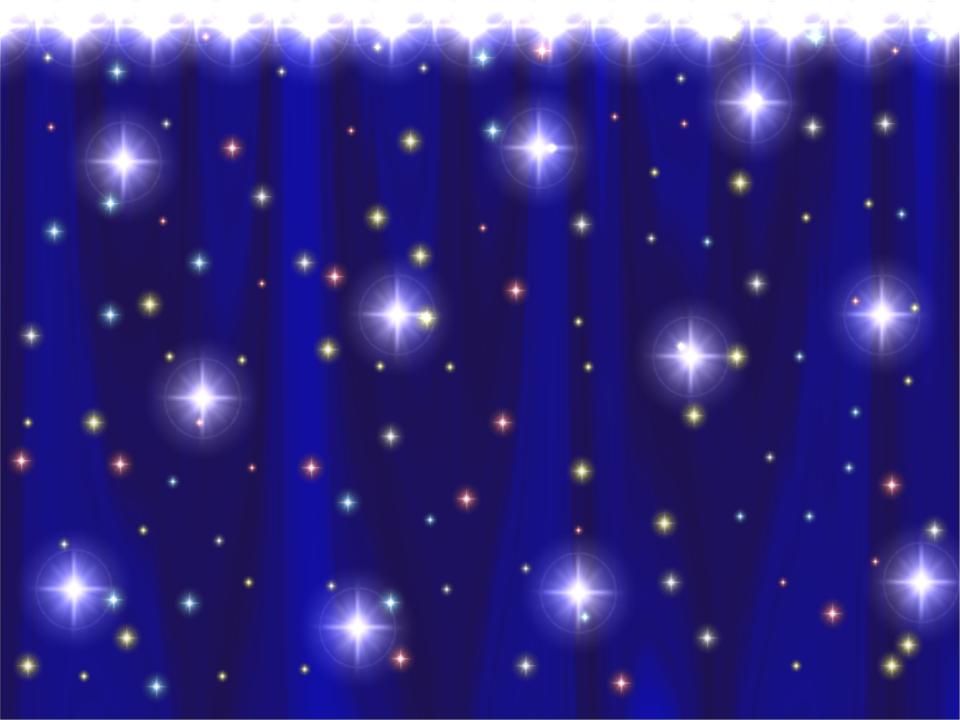 Студия Начального Телевидения
Колесо истории
Для вас, родители
Поздравление
Ералаш
Итоги
Прогноз погоды
Реклама
Музыкальная пауза
Прогноз погоды
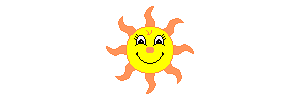 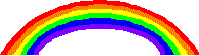 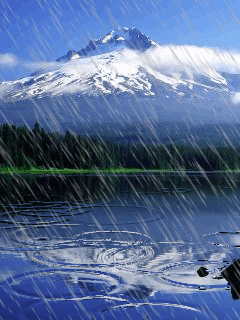 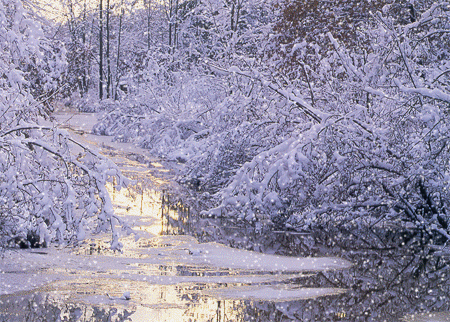 Время
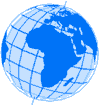 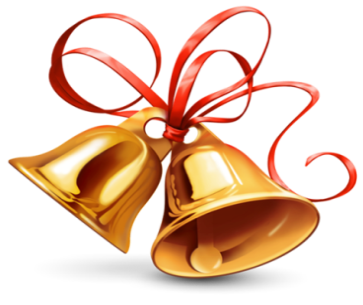 «Колесо истории»
Год  2001
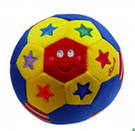 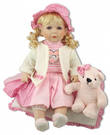 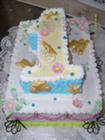 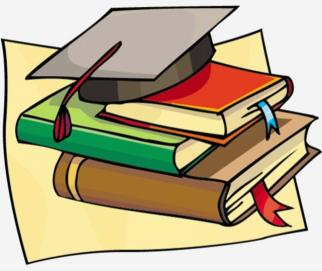 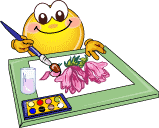 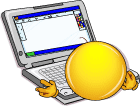 «Колесо истории»
Год  2007
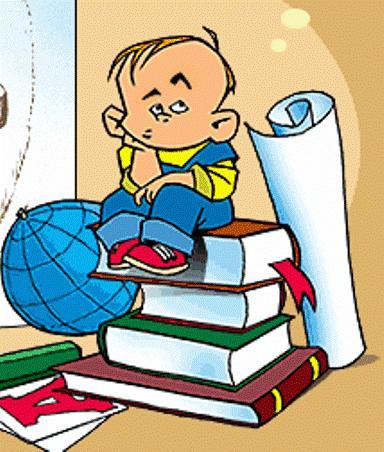 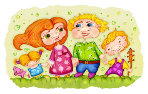 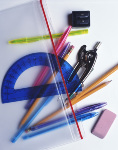 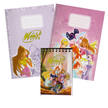 «Колесо истории»
Год  2007
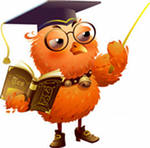 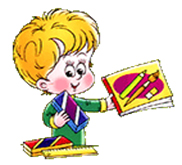 Здравствуй, школа!
1 сентября
2007 года
Свидетельство   о  рождении
                 класса
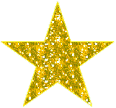 Родился    1 сентября 2007 года
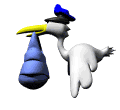 Место рождения :   ул.  Первенцева №1
 ст. Новопокровская   Краснодарского края
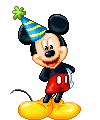 Родитель :   МБОУ  Новопокровская СОШ№10
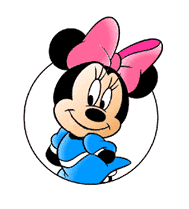 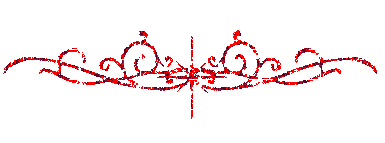 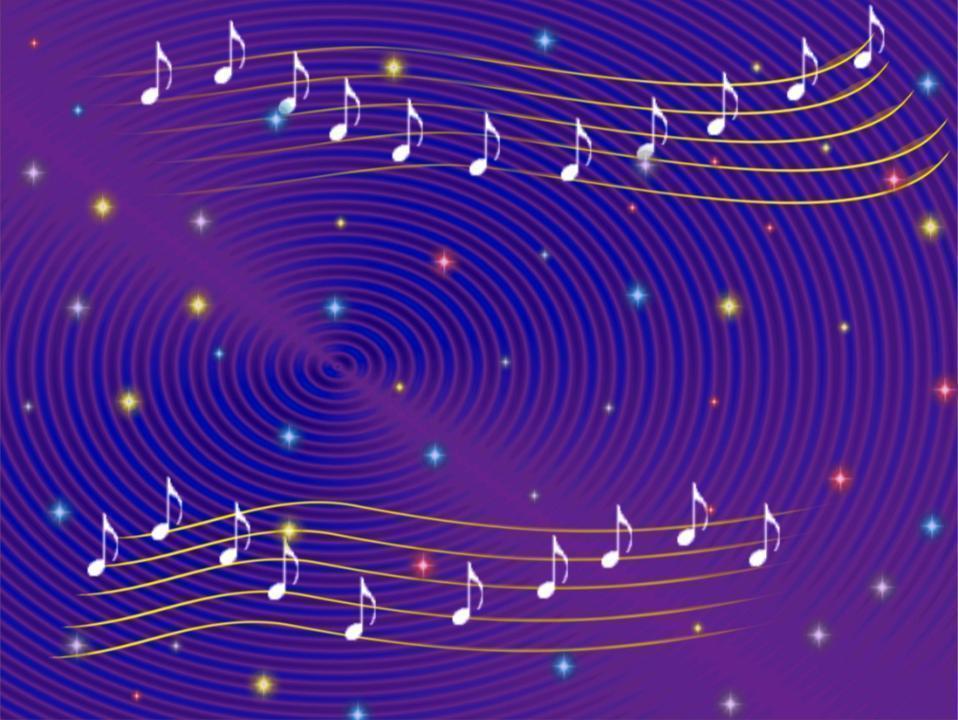 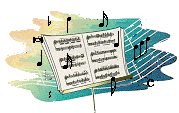 Музыкальная пауза:
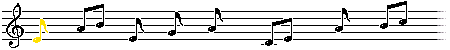 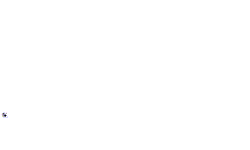 ЕРАЛАШ
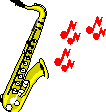 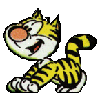